Signature ceremony of the LEA COPIGAL Agreement 
November 26, 2008 (for 4 years)
at the Polish Academy of Sciences Scientific Center in Paris
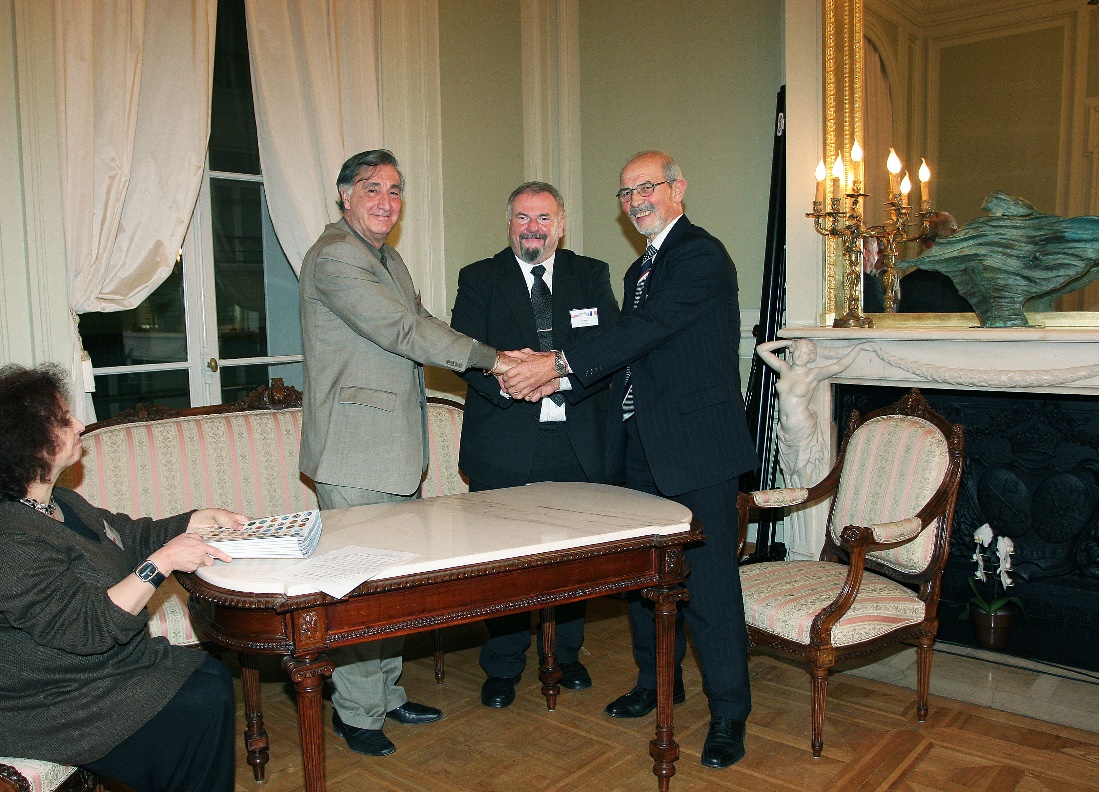 Sydney Gales     Marek Jeżabek      Jan Styczeń